FICHA DE COMPRENSIÓN 12
Contesto y comprendo
22-07-2024
4° Básico
Leamos el siguiente texto:
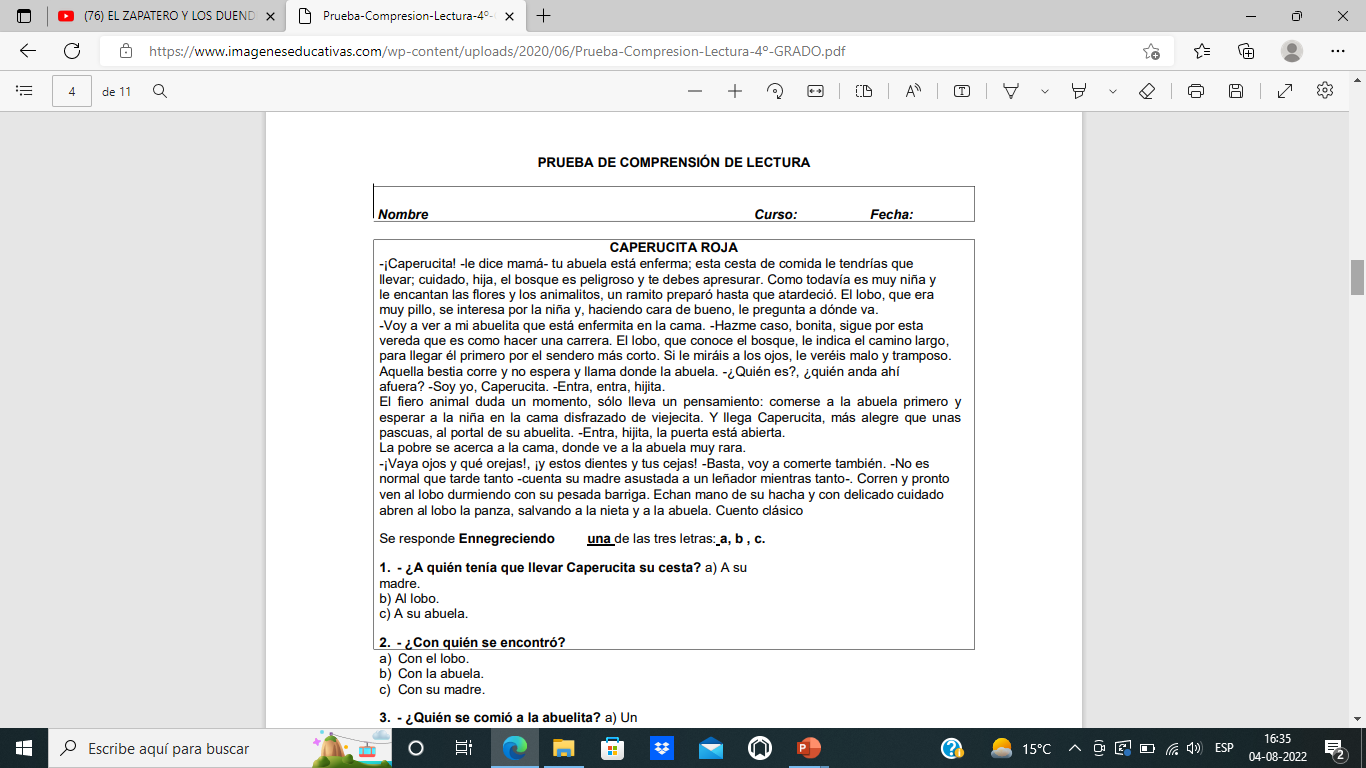 Contesta:
¿Qué es una secuencia narrativa?
¿Qué es lo que sucede al inicia del texto?
¿A quién debía llevar la cesta Caperucita?
¿Qué le sucedió a Caperucita?
¿Cómo finaliza este cuento?
Escribe un final distinto al que está en el texto.
7.- Dibuja a los personajes principales en el ambiente del cuento.